BRAZILIJA  gospodarska velesila
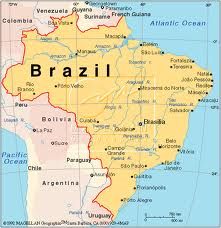 Bogastvo surovin (po 2.sv vojni) -> industrializacija
80. leta = politično ekonomske krize zaradi zadolženosti
90. leta – gospodarstvo se začne zopet krepiti
2002 – politična kriza
Brazilija (leta 2006) = 64% BDP
Industrija = 30,9%
Kmetijstvo = 5,1%
Gospodarska moč  velikan med latinoameriškimi državami
kmetijstvo
industrija
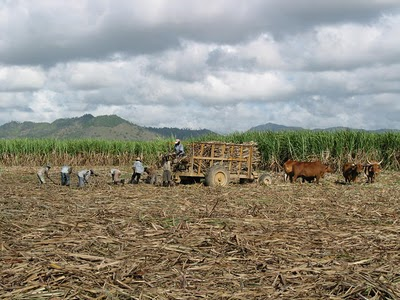 rudarstvo
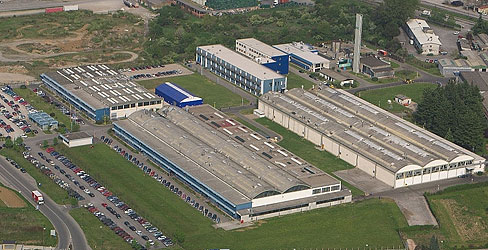 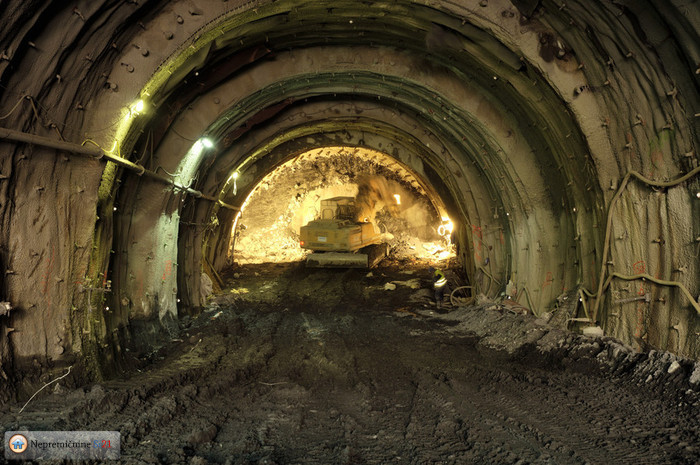 KMETIJSTVO
Pridelava : Kava, Sadje (pomaranče, mandarine,…), Sladkorni trs, soja
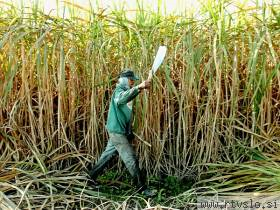 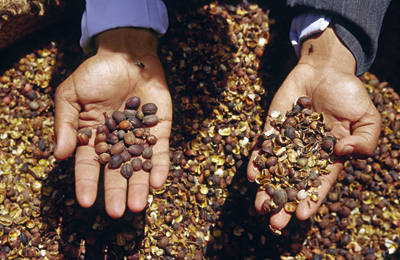 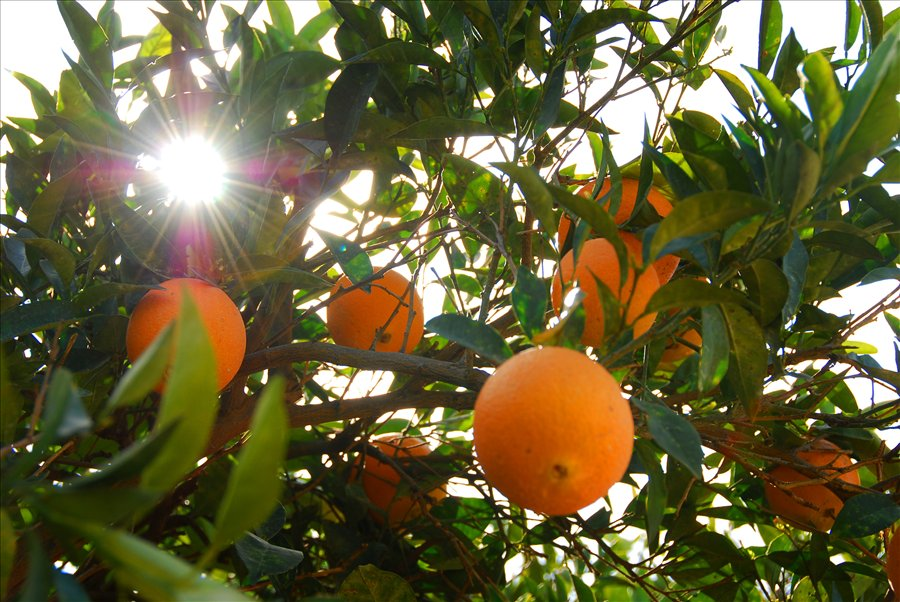 Blizu svetovnega vrha pri govedoreji










Ena izmed pomembnejših svetovnih izvoznic hrane
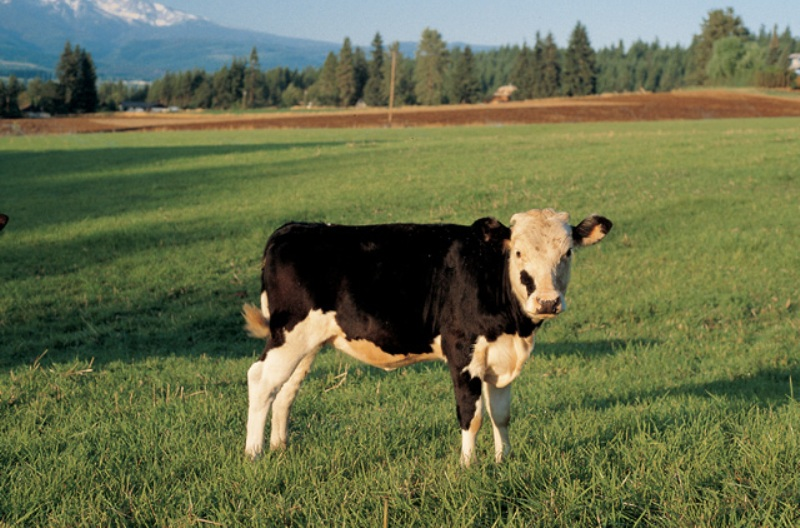 Delitev glede na območja
Jug – evropski tip kmetijstva
Severozahod - plantaže
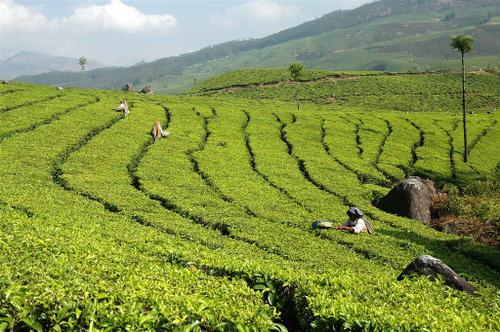 Notranjost - živinoreja
Razlike v kmetijstvu
Majhne in srednje velike kmetije:
pridelovanje hrane za lastne potrebe
Velike posesti
Usmerjene v prodajo izdelkov
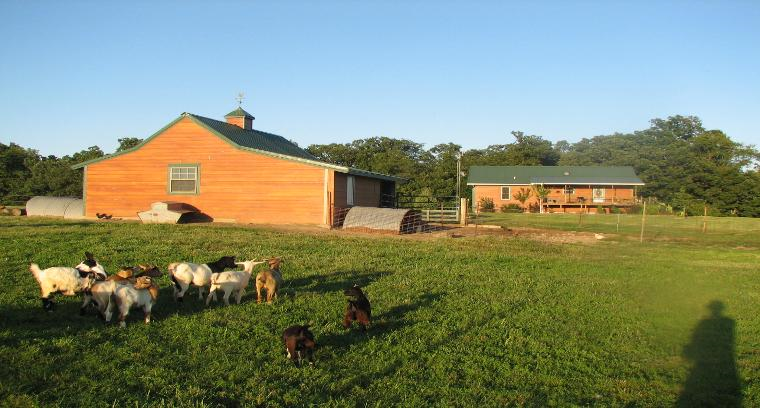 RIBIŠTVO:
 SV ob ustju Amazonke
 Južno od Ria De Janeira 
 ekvatorialni pas = sladkovodne ribe
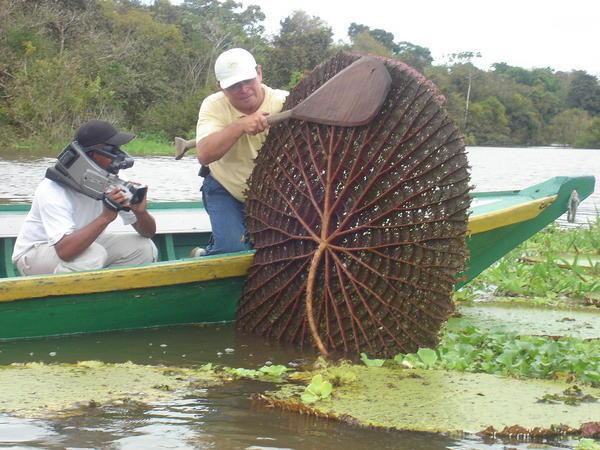 GOZDARSTVO:
- Najbolj ogroženi gozdovi na svetu
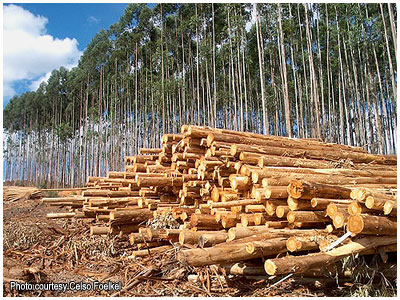 RUDARSTVO
Veliko rudnega bogastva
Zaloge rud
ŽELEZOVA RUDA – Amazonija
BOKSIT – zvezna država Para
ZLATO – Minas Gerais
DRAGI KAMNI
NEKOVINE
NAFTA – nova nahajališča: obalno morje
ZMELEJSKI PLIN – obalno morje
INDUSTRIJA
Začetek razvoja = JV
Najbolj industrializirana južnoameriška država z raznovrstno industrijo :
Elektrotehnična
Tekstilna
Avtomobilska
Živilska
Kemična
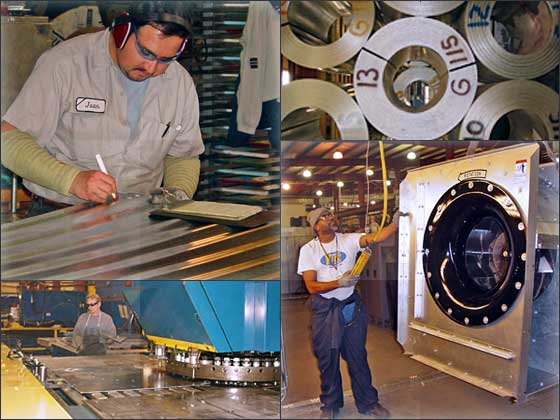 INDUSTRIJSKI TRIKOTNIK
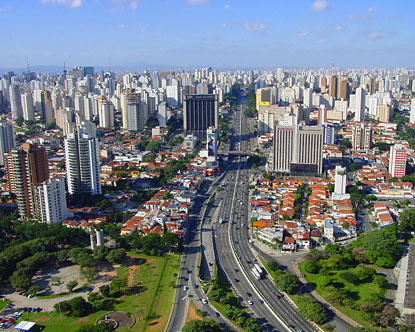 Sao Paolo
Belo Horizonte
Rio De Janeiro
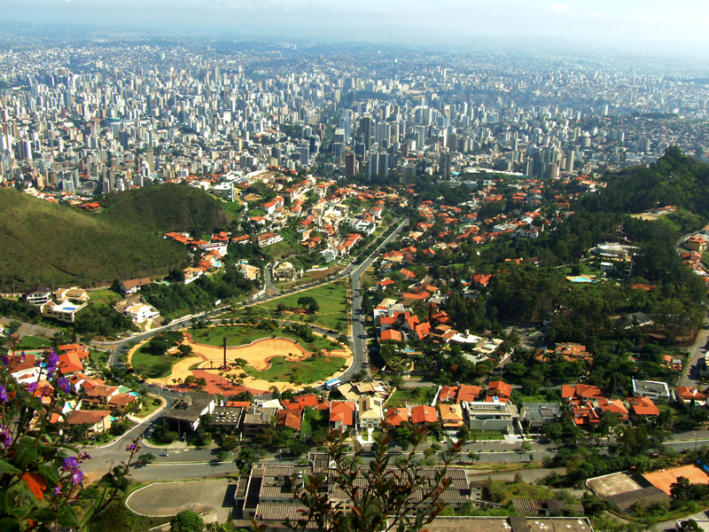 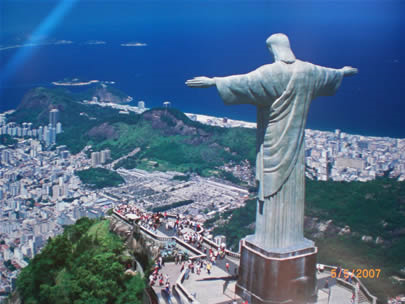